Introduction to Physical Science
Conservation of Momentum
Presented by Robert Wagner
Conservation of Momentum
Momentum is conserved in an isolated system
Net force () = 0
When  =  0, 
Or,
Elastic Collisions
Internal kinetic energy is conserved in an elastic collision

Momentum is also conserved
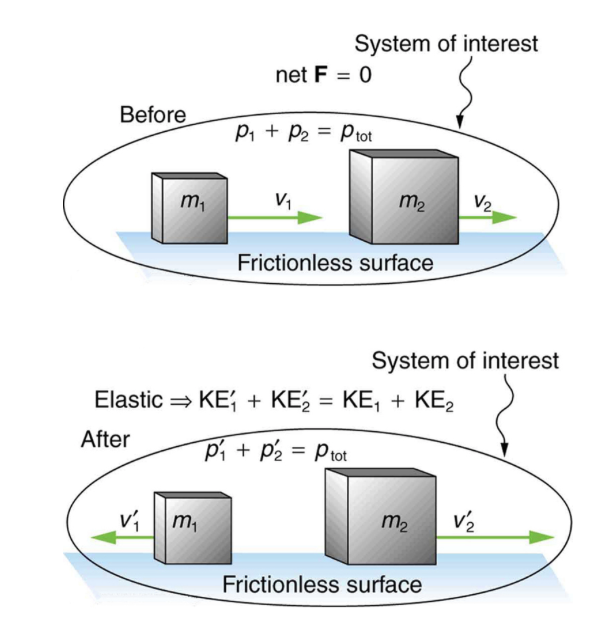 Image Credit: OpenStax College Physics - Figure 8.6 CC BY 4.0
Example
Calculate the velocities of two objects following an elastic collision, given that m1= 0.500 kg ; m2=3.5 kg, v1 = 4.00 m/s, v2 = 0. And v’1=-3.00 m/s
Draw a sketch
Identify known values
Identify equation
Enter values in the equation and solve
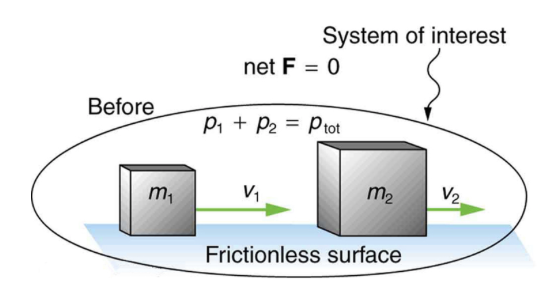 Image Credit: OpenStax College Physics - Figure 8.6 CC BY 4.0
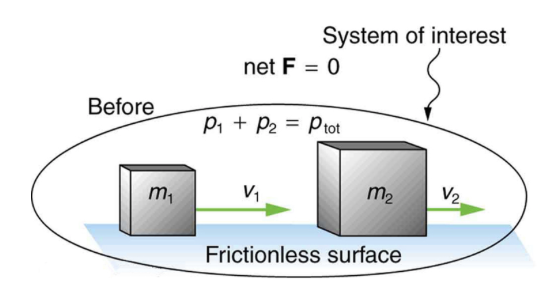 Example
Calculate the velocities of two objects following an elastic collision, given that m1= 0.500 kg ; m2=3.5 kg, v1 = 4.00 m/s, v2 = 0. And v’1=-3.00 m/s
Draw a sketch
Identify known values
Identify equation
Enter values in the equation and solve
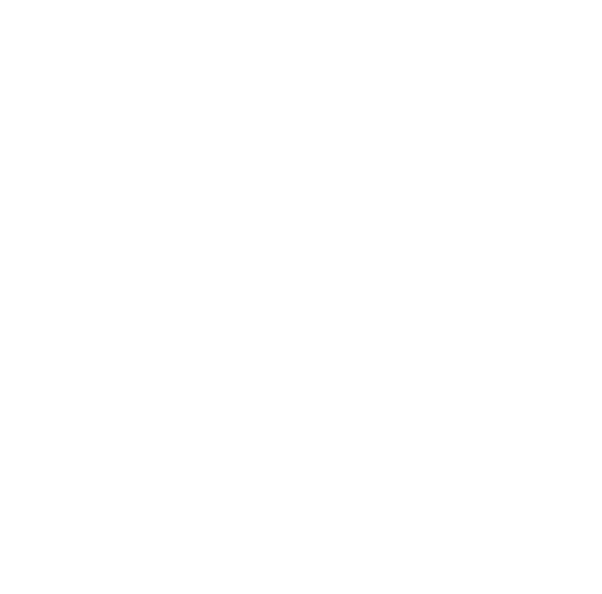 Image Credit: OpenStax College Physics - Figure 8.6 CC BY 4.0
Inelastic Collisions
In an inelastic collision, the internal kinetic energy is not conserved
Perfectly inelastic collision is one where the two objects stick together after the collision
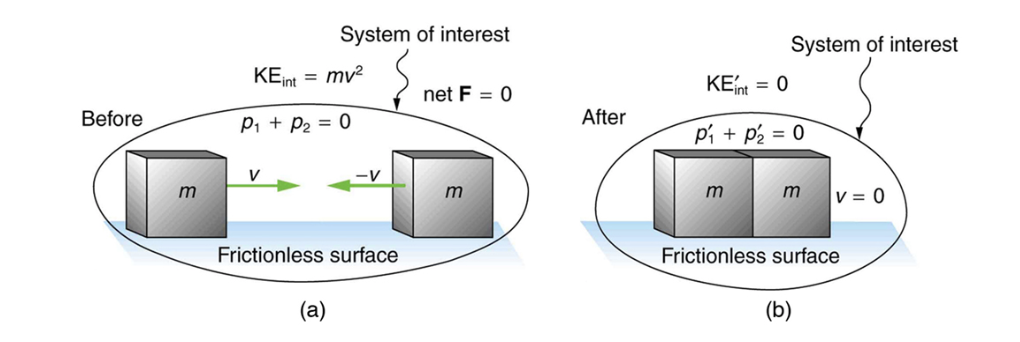 Image Credit: OpenStax College Physics - Figure 8.8 CC BY 4.0
Example
Find the recoil of a 70.0 kg ice hockey goalie, who at rest catches a 0.150 kg hockey puck traveling at a velocity of 35.0 m/s
Draw a sketch
Identify known values
Identify equation
Enter values in the equation and solve
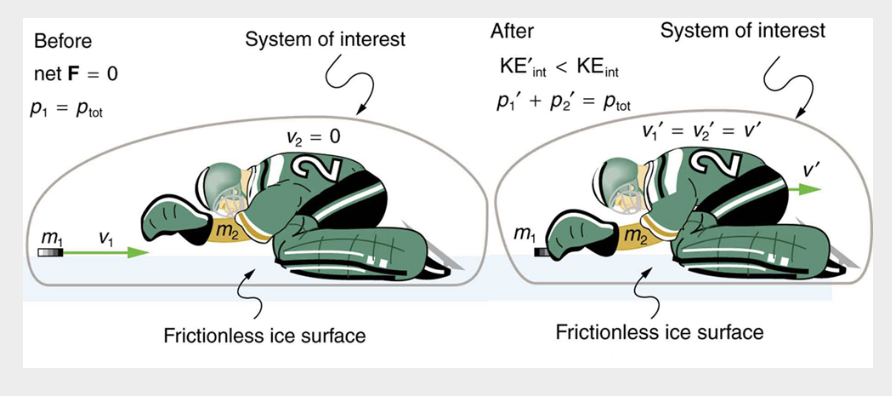 Image Credit: OpenStax College Physics - Figure 8.9 CC BY 4.0
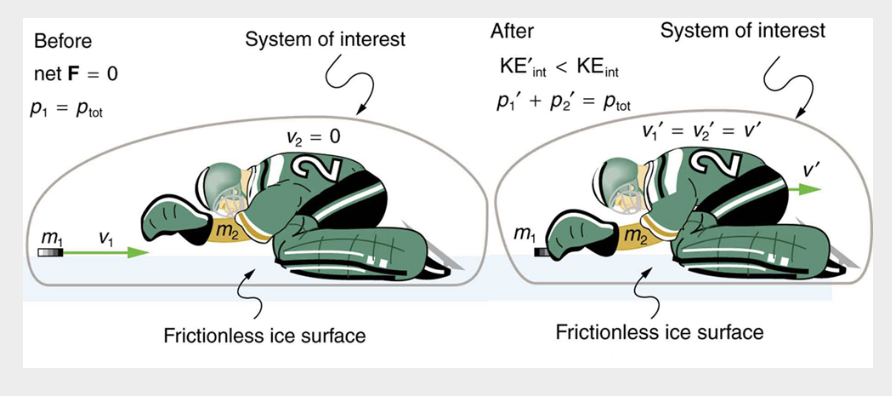 Example
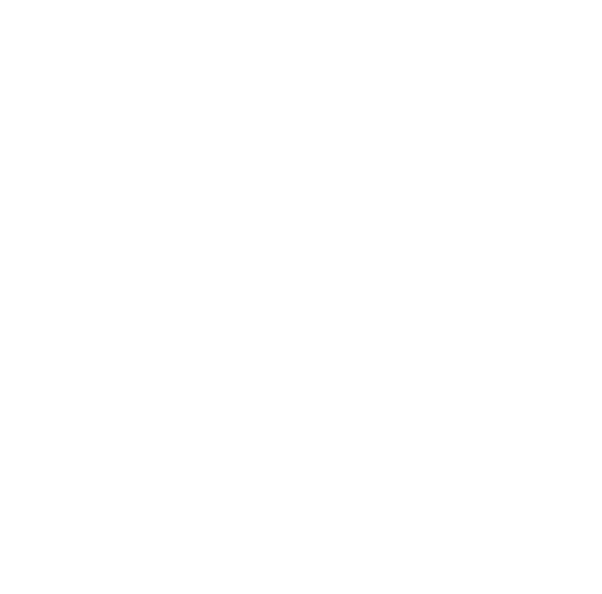 Find the recoil of a 70.0 kg ice hockey goalie, who at rest catches a 0.150 kg hockey puck traveling at a velocity of 35.0 m/s
Draw a sketch
Identify known values
Identify equation
Enter values in the equation and solve
Image Credit: OpenStax College Physics - Figure 8.9 CC BY 4.0
Example
For the previous problem - what was the kinetic energy lost in the collision?
Draw a sketch
Identify known values
Identify equation
Enter values in the equation and solve
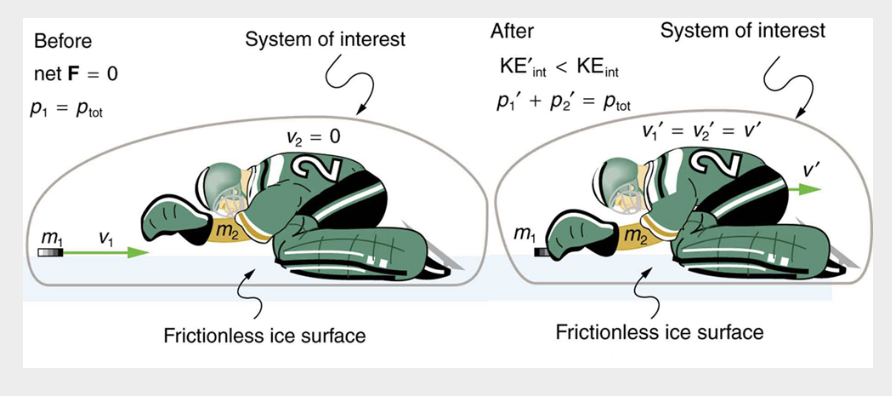 Image Credit: OpenStax College Physics - Figure 8.9 CC BY 4.0
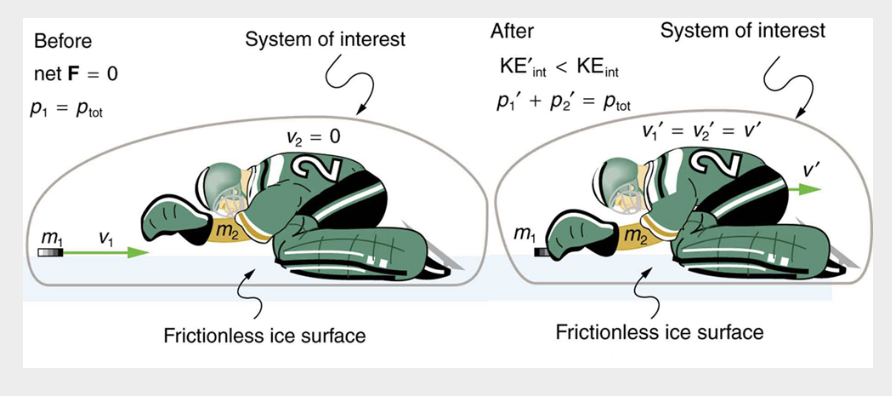 Example
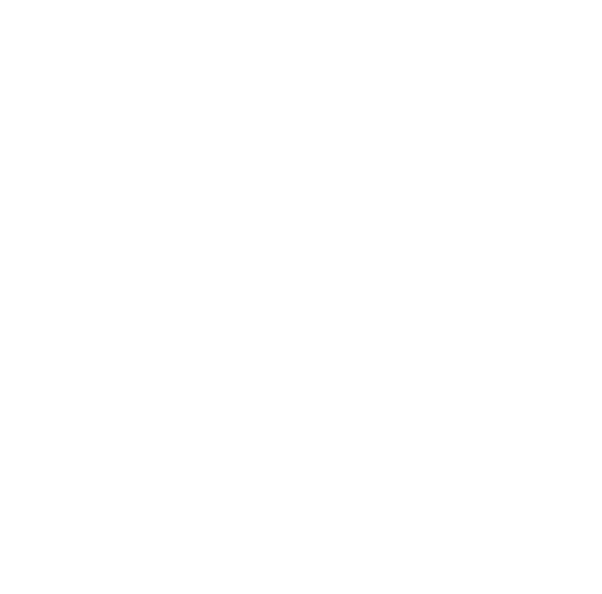 For the previous problem - what was the kinetic energy lost in the collision?
Draw a sketch
Identify known values
Identify equation
Enter values in the equation and solve
Image Credit: OpenStax College Physics - Figure 8.9 CC BY 4.0
Summary
Momentum is conserved in an isolated system ()

The internal kinetic energy of the system will be conserved in an elastic collision

The internal kinetic energy of a system will not be conserved in an inelastic collision